做好业务绩效考核让企业利润翻一番
经销商核心绩效指标有哪些？
畅捷通信息技术股份有限公司

业务赋能推进部 陈夏明
某蒙牛低温奶经销商经营困惑
经销商进入跑马圈地时代
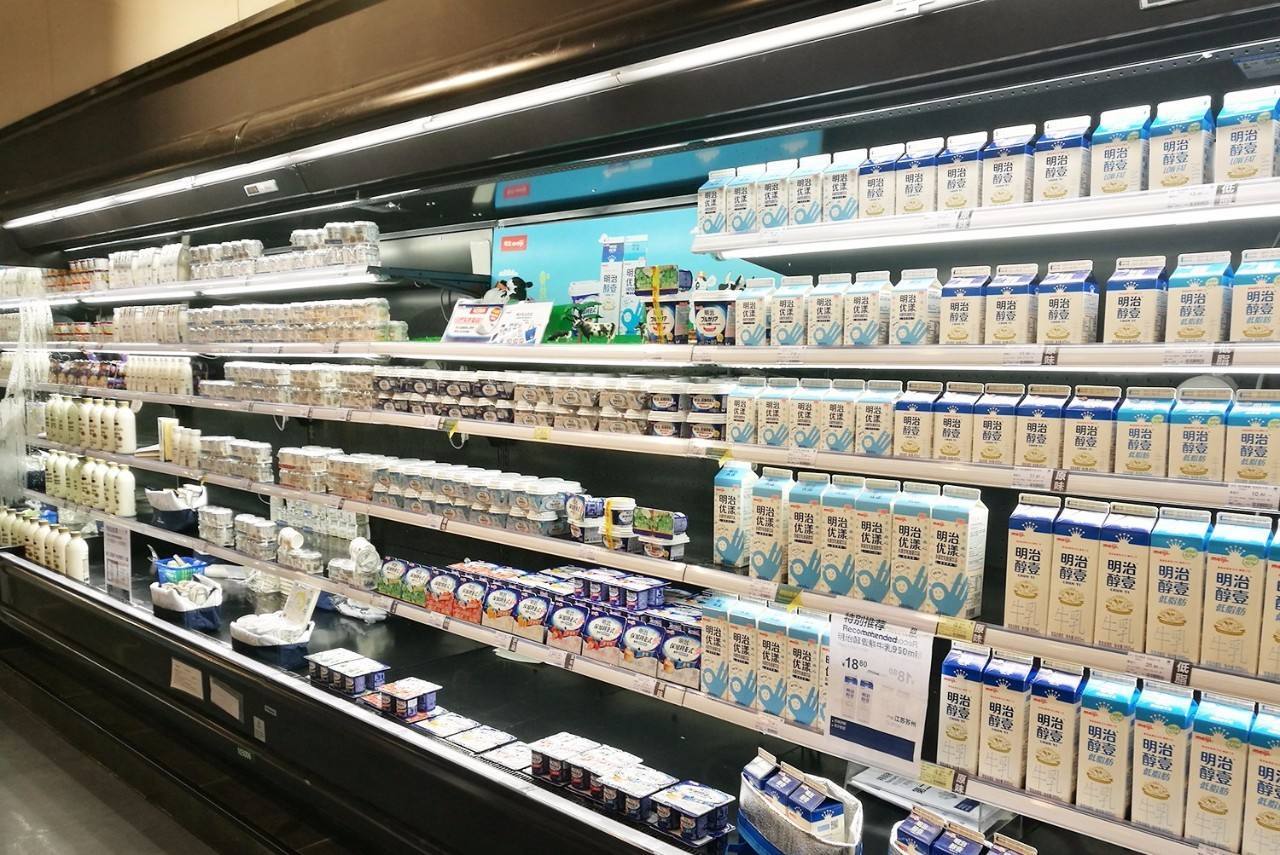 一、终端竞争激烈，老板非常关注终端动销，却总有失控感
      ---业务员跑大漏小，业务能力一般，服务态度一般，市场开发能力一般，到终端只顾抄单，不关注库存/效期/陈列和竞品，不推新品

二、销售费用持续走高，但费效比不佳，投入产出比下降

三、应收账款一直保持在高位，资金压力大

四、人员招聘难，管理上都是人性化管理，没有制定太多的制度，有的员工处罚不好执行，也怕得罪业务员导致业务员离职带走客户资源

五、无法指定具体的考核指标，只从主观是了解员工是否工作努力。奖励也是大锅饭的状态，业务员拿多拿少都有意见，优秀业务员留不住。
客户简介：华东某地级市蒙牛低温奶经销商
老板是一个全能战士，操碎心
业务员都是打工者心态，爱咋咋地
业务员

·  20余人
经营模式

·  全渠道分销
经营品类

·  蒙牛全系低温奶
·  科迪低温奶
    ……
终端网点

·  1000余家
当前传统经销商发展四阶段
事业部/合伙人阶段
大锅饭阶段
提成制阶段
包干制阶段
特点：
干好干坏一个样，干与不干人人有份

核心问题：
业务人员要么雇不起、要么留不住

核心矛盾：
分配制度，用人制度

核心工具：
财务体系账目混乱，或者仅仅有个流水账，记账的目的不是管理，一些账目甚至记在手纸上

管理要点：
账目：截止今天销售额、支出、盈余坏账：账期(增长的理由，下降的原因)

忠告：
盈亏不可怕，怕的是不知道赚在哪里的，亏在何处!
特点：
多劳多得

两个阶段：高底薪阶段:1)实施初期;2)新员工入职试用期
低底薪高提成阶段：1)业务成熟;2)人员成熟
区域要固定，要防止收入变动太大，军心不稳，要考虑淡旺季指标或者提成预留

提成方式：1：销售额提成(回款额)-
      （老品依赖症/高费用/压货）
2：单品提成--分品种，分档次提成前提：品牌稳定，区域固定，指标成熟，队伍稳定。
提成制的关键核心：1)财务支撑
2)指标设定
3)区域划分
4)品牌稳定
小包干：人、车、费用关键点：指标
大包干：人车费用，市场+品牌关键点：主权
警惕：
偷梁换柱，自相残杀
透支资源，自立山头
坐吃山空

防止主权丧失，最后一地鸡毛!
按照所经营的事业，包括按产品、按地区、按顾客(市场)等来划分部门，设立若干事业部。

四个支撑：管理工具成熟、
管理系统成熟、
团队结构稳定、
盈利模式稳定。
三个要素：相对独立的市场;
相对独立的利益;
相对独立的自主权。
关键字：激活
T+cloud业务员绩效管理方案的
三层境界
业务员绩效管理第一层：基础绩效指标
指标项目：
销售数量
销售额
毛利
回款
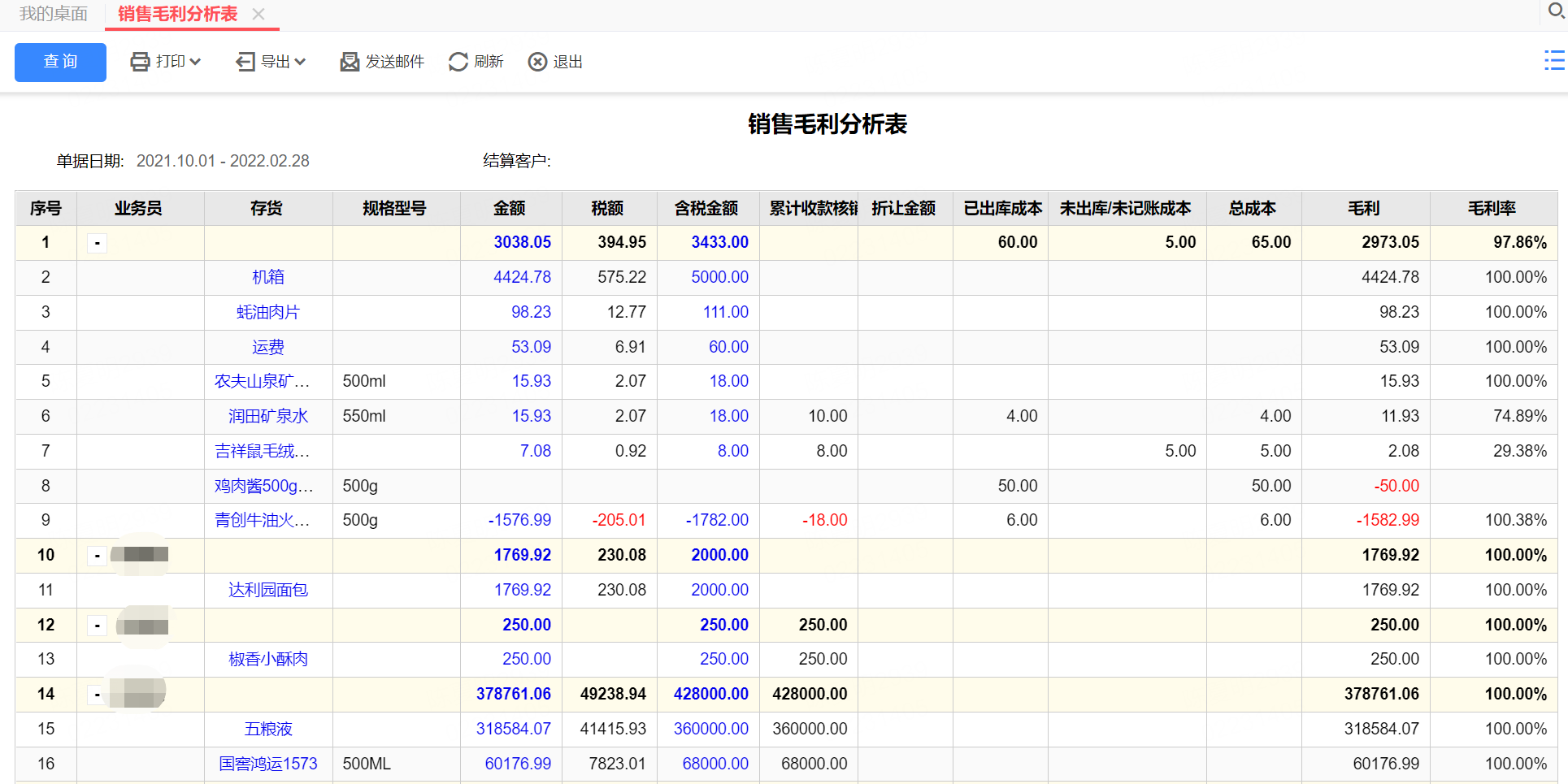 优势：
最简单的考核方案，容易实施，相关数据容易提取
问题：
考核数据提取滞后，无法及时发现业务端实际问题
一定程度上和公司分配给业务员的客户资源有关，公平性欠佳
无法掌控业务对终端的维护质量和勤奋度，无法挖掘优秀人才
后端支撑成本、运营成本、营销成本无法精细分摊，业务员净贡献无法分析
数据来源：销售明细表、统计报、销售毛利分析表，经营毛利统计表
产品优势：可从部门、业务员、客户、存货等多维度组合分析，数据查询简易。
1、如何避免业务员偷奸耍滑？吃促销、卡费用？
2、如何避免年终奖及日常绩效的大锅饭嫌疑？
3、费用如何投放？
4、市场动销策略如何展开？
业务员绩效管理第二层：过程绩效指标
指标项目：
拜访达成率
产品铺货率
拜访成单率
动销标准化
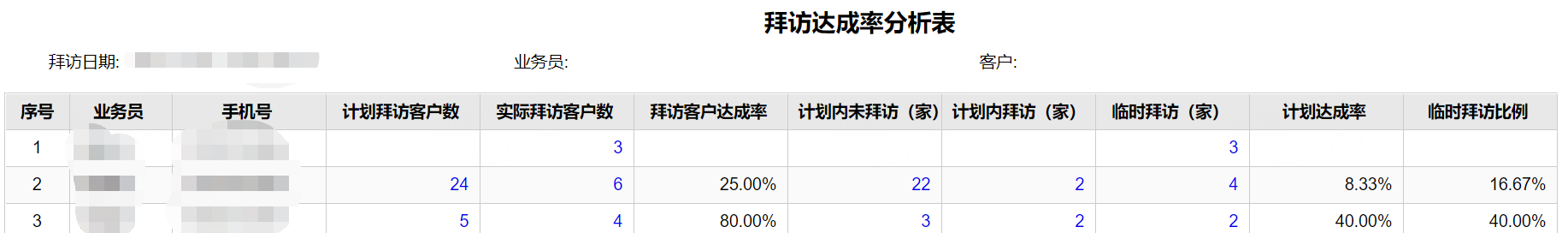 1、业务过程绩效分析，加强终端的业务管控
2、移动化的作业工具，企业数据共享，业务员实时查看库存，实时下订单，提高工作效率
3、实时掌握业务拜访情况
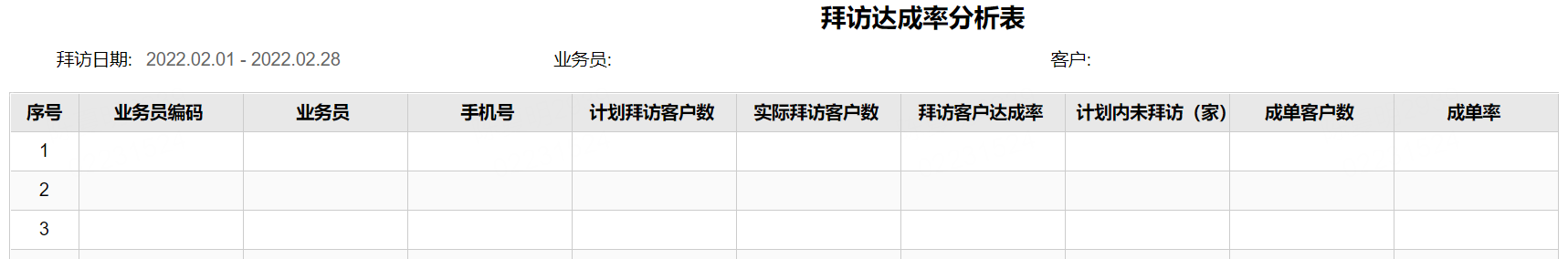 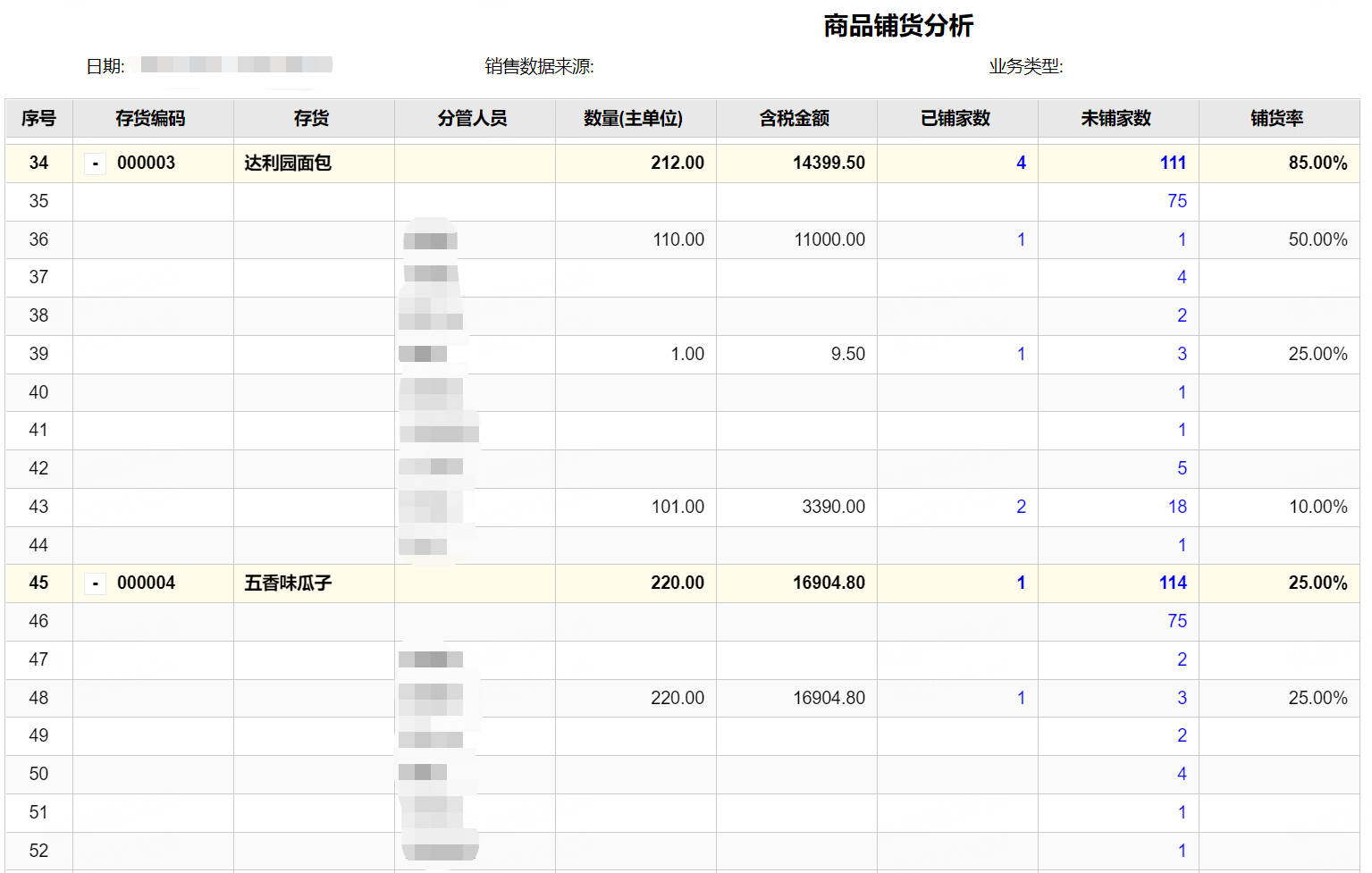 业务员绩效管理第二层：过程绩效指标
指标项目：
拜访达成率
拜访成单率
产品铺货率
动销标准化
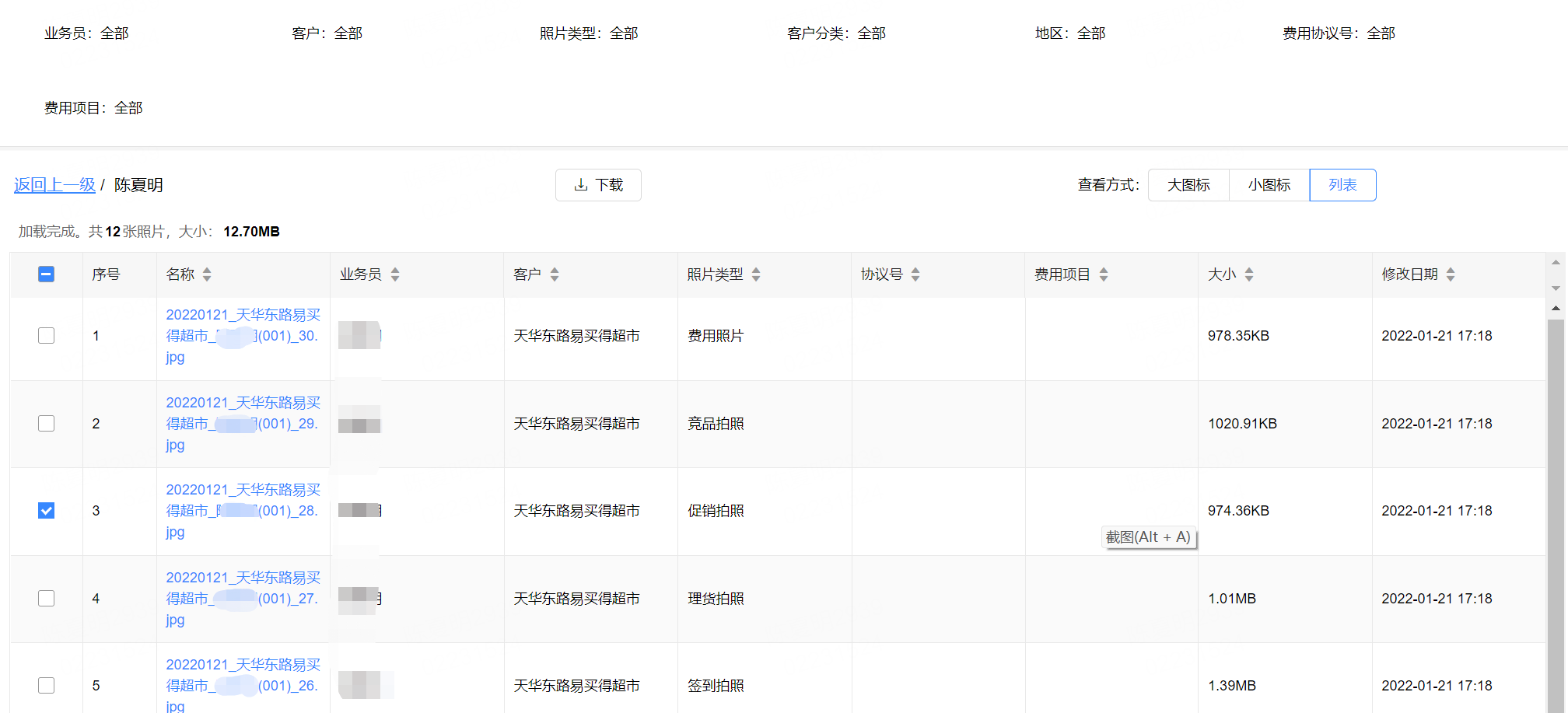 1、将业务的日常拜访工作标准化、流程化。通过标准化作业流程，提高终端拜访质量。
2、通过照片检视每日标准化执行情况3、门头、促销、理货、费用等各项指标自定义设置，各类促销费用立项有依据，过程有监督，结果可追溯
4、照片自动加时间、定位、客户水印，避免舞弊行为
多维度自由组合检索
多种展示方式
照片类型
业务员
客户
照片
业务员绩效管理第二层：过程绩效指标
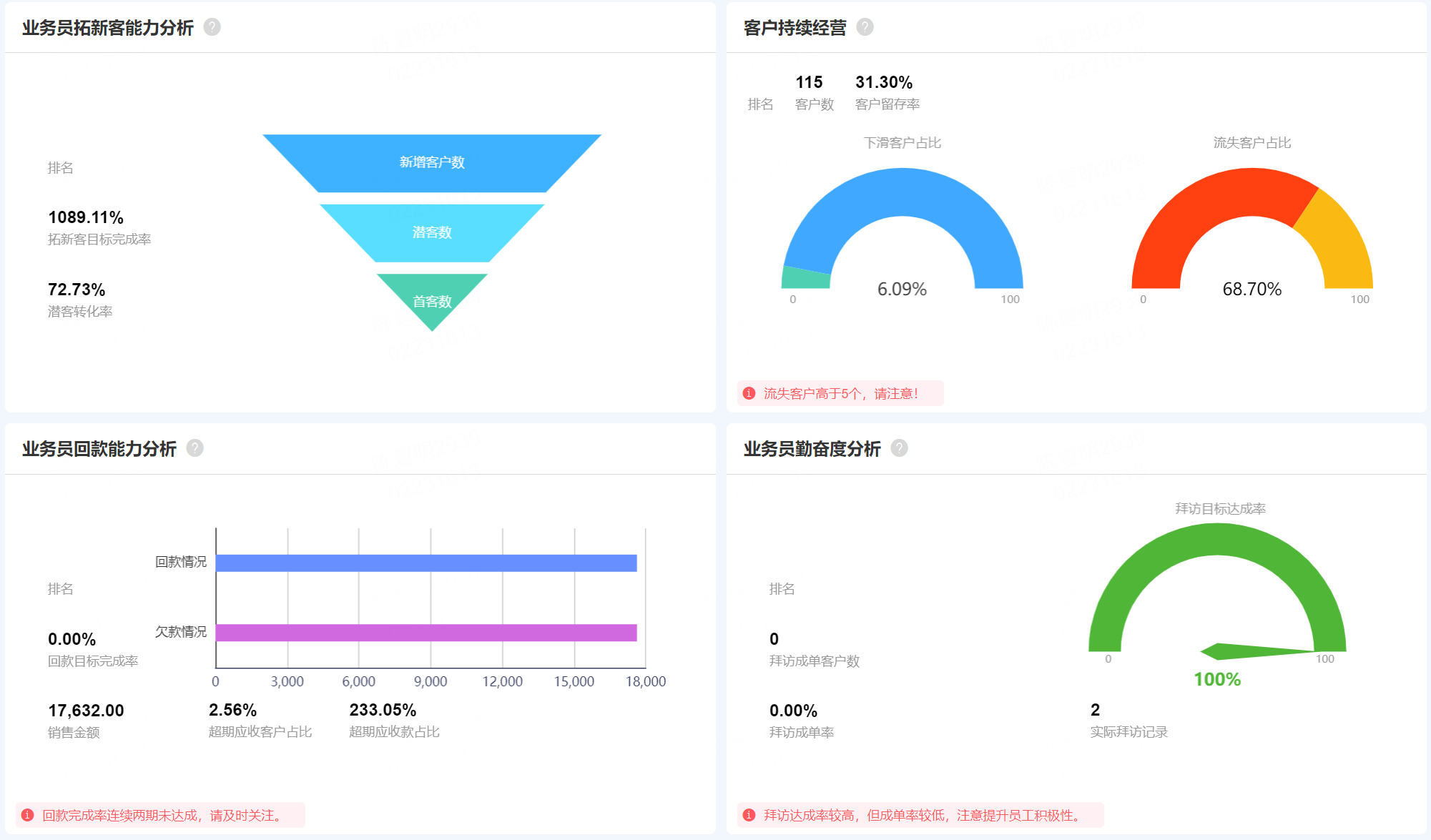 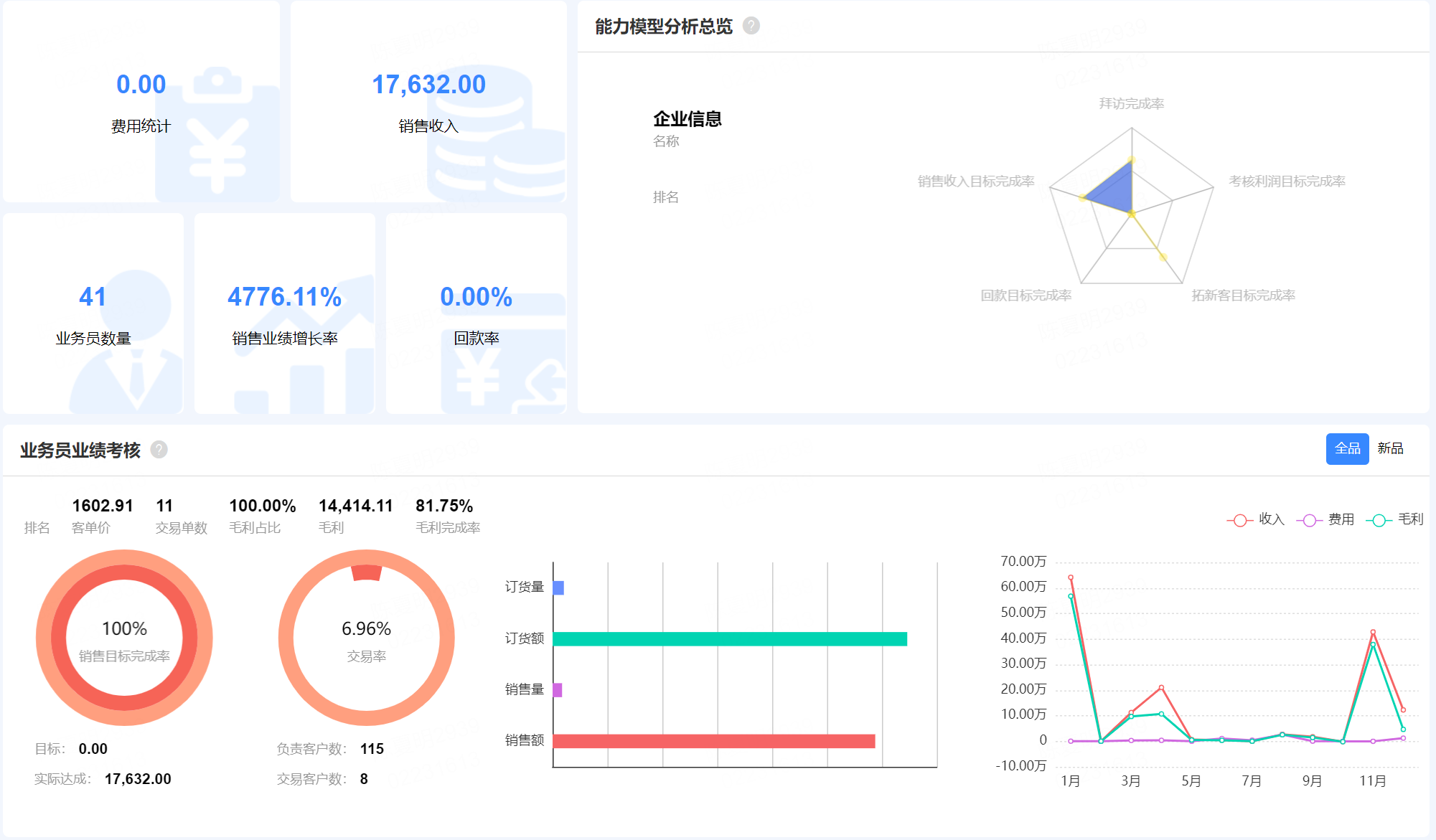 业务数据实时统计，实时发现业务员工作过程中的问题
多维度评估业务员工作情况
预置经销商关键数据指标，图形化报表，简单易读，省去内勤人员及财务数据加工
一个看板看清业务员核心指标
考核过程指标的必要条件-跑店管理工具
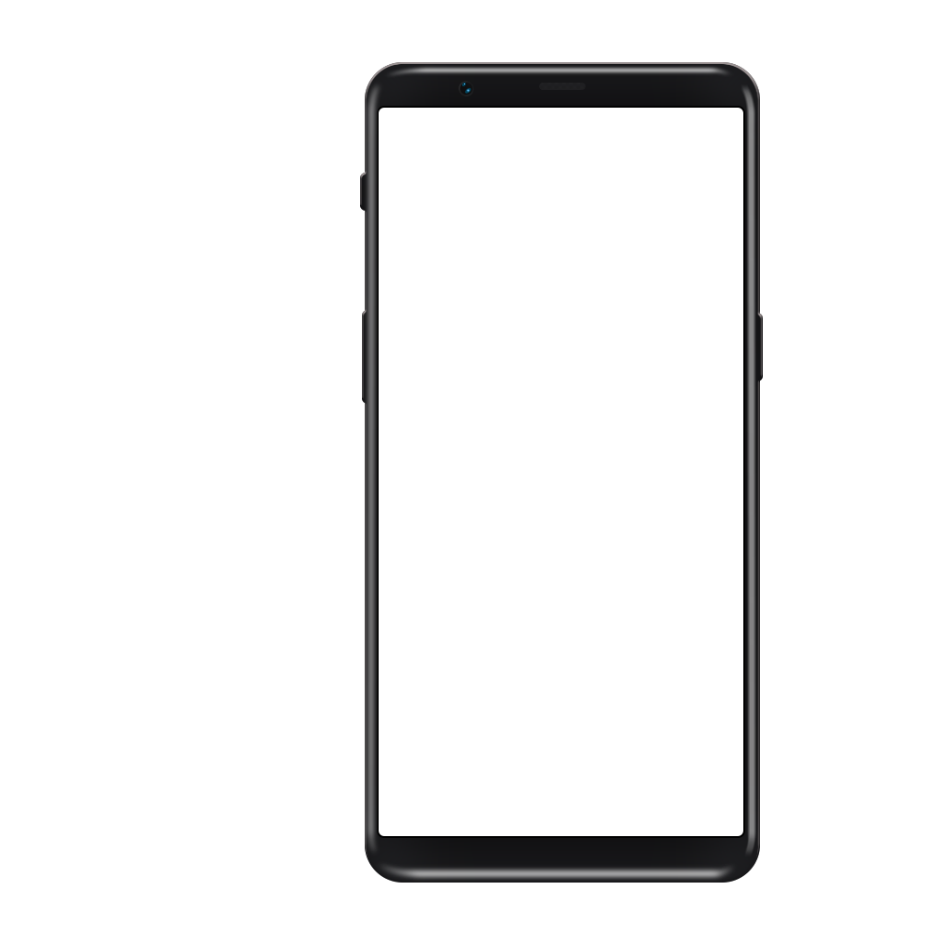 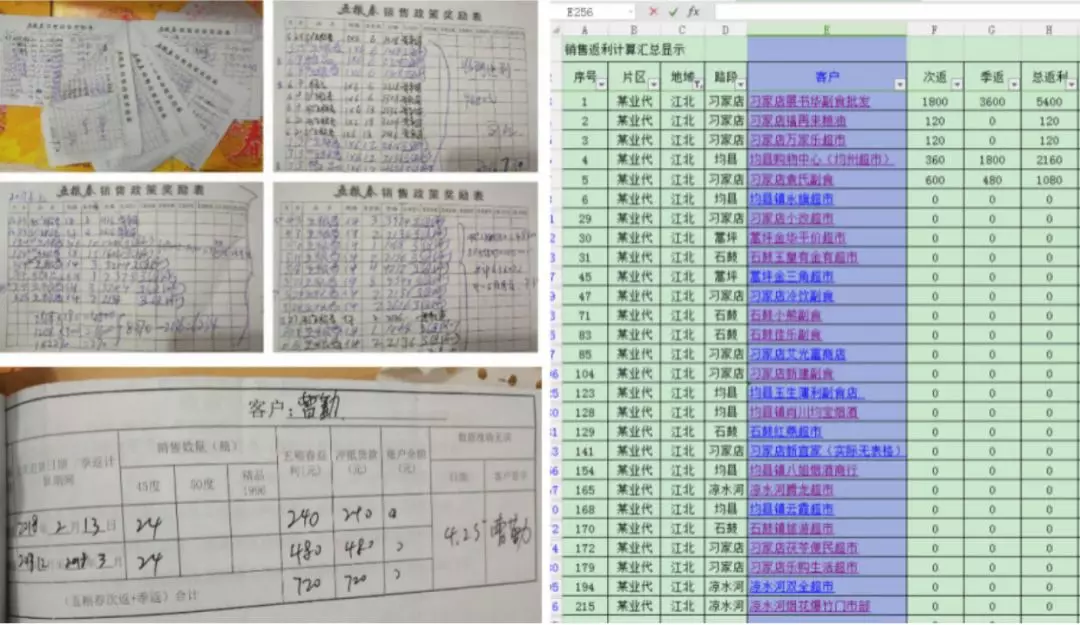 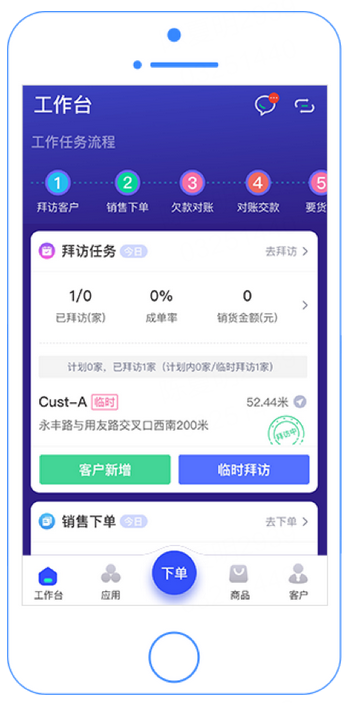 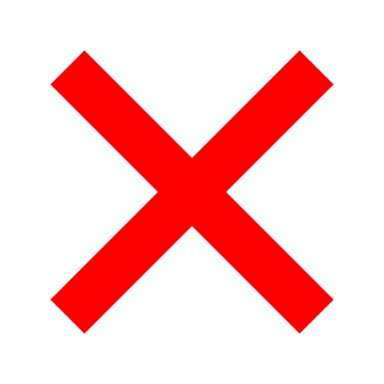 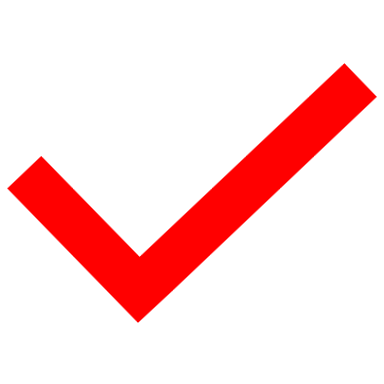 移动作业   
数据实时
手工补单            
数据滞后
减少基础性工作，比如将填写订单，退换货，门店资料等基础的信息工作交给工具，业务员重点放在关键事项沟通上，比如新品沟通，沟通政策、利润预测，销量预测，价格对比。
[Speaker Notes: 将商品分销工作移动化、实时化，改变过去的销售订单先由业务人员通过销售账本记录，再录入到系统登记的方式。借助销售管理工具，将拜访过程、拜访记录、销售订单、直接一次性录入到系统中，取消纸质记录，减少二次搬运。]
业务员绩效管理第三层-合伙人管理
绩效管理 ≠ 员工考核，应是企业选择具有能力且与企业价值观相符的合伙人的过程
以客户为中心的自主经营体
客户1
客户2
客户3
客户4
客户5
客户6
员工：
转变责任主体、培养具有经营意识的人才，每个业务单元自己经营、操盘，分担老板经营压力，老板不再单兵作战
增收+降本+控费=利润增长
阿米巴经营：
自主经营体，利润最大化、市场占领抢夺
每个业务单元都独立核算、自负盈亏，通过清晰透明的账目体系，以经营数据驱动业务增长，实现内部创业、全员参与经营
提供资源，发现机会
老板/高层：
盯资源、盯战略、盯现金流
通过经营对比、绩效排名、利润提成/分红等方式激励员工，从而激发员工工作热情、相互竞赛、相互赶超
业务员绩效管理第三层-合伙人管理
合伙创收
（合伙人，分红，承包，
业务净利提成）
即时反馈
（目标缺口、组织对比）
信息化、数据化、在线化
一切以数据为准！
收入、成本、费用明细数据一目了然
业务员绩效管理第三层-合伙人管理
目标达成
指标项目：
净利润
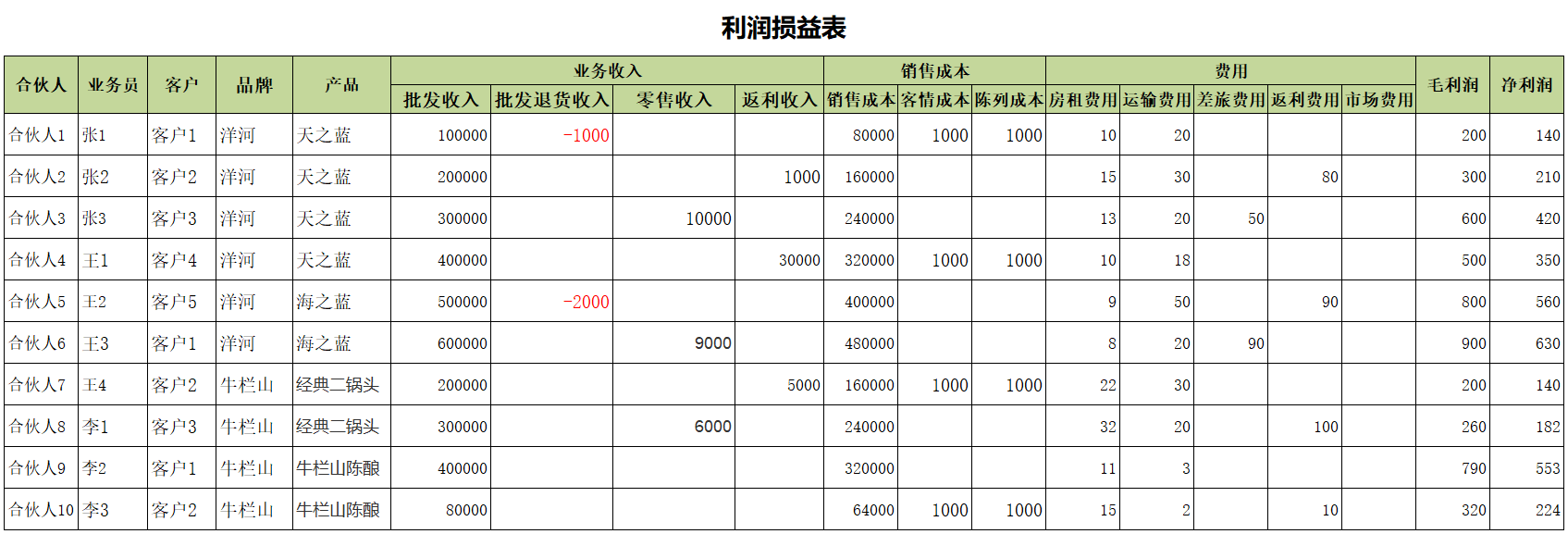 精细化的核算是任何经营的基础，清晰全面的利润数据不仅可以帮助企业更好的设计/优化业务单元经营模式及利润分配机制，员工也更加信服，更愿意跟着老板干
业务员绩效管理第三层-合伙人管理
企业经营分析会上，没有比详实的报表更能证明员工能力，更能激励刺激员工经营意识、激发员工主观能动性的方法！
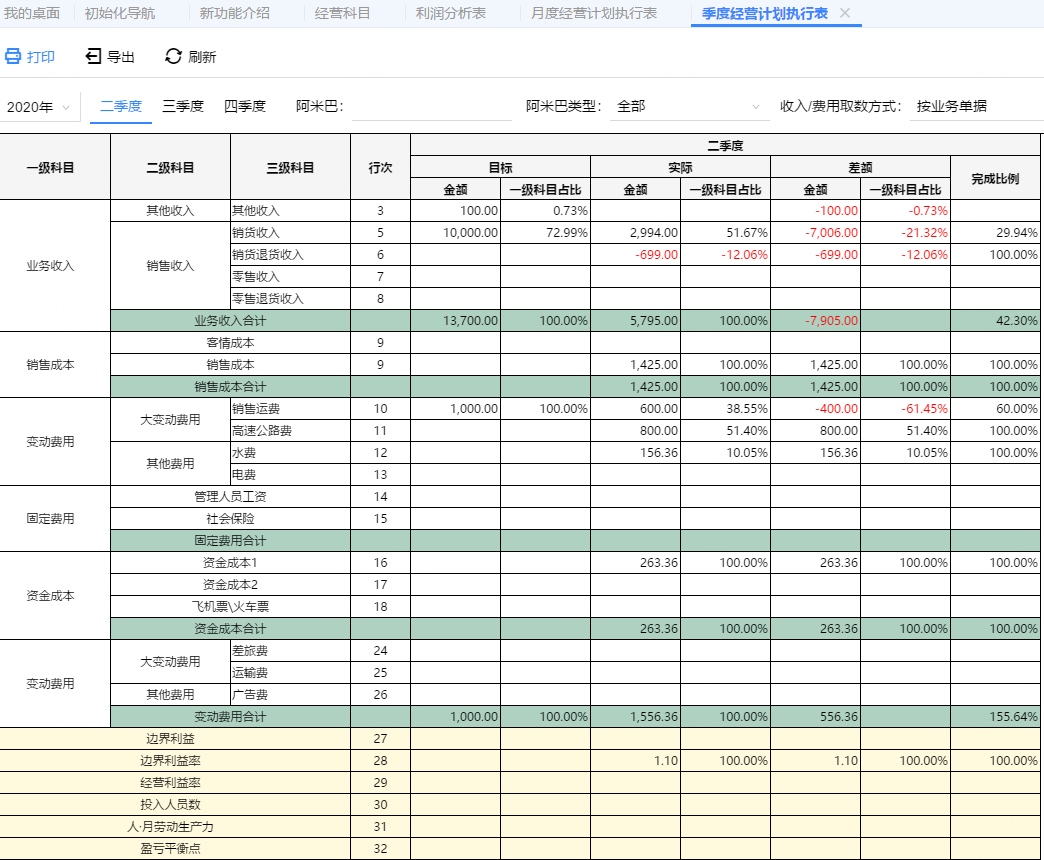 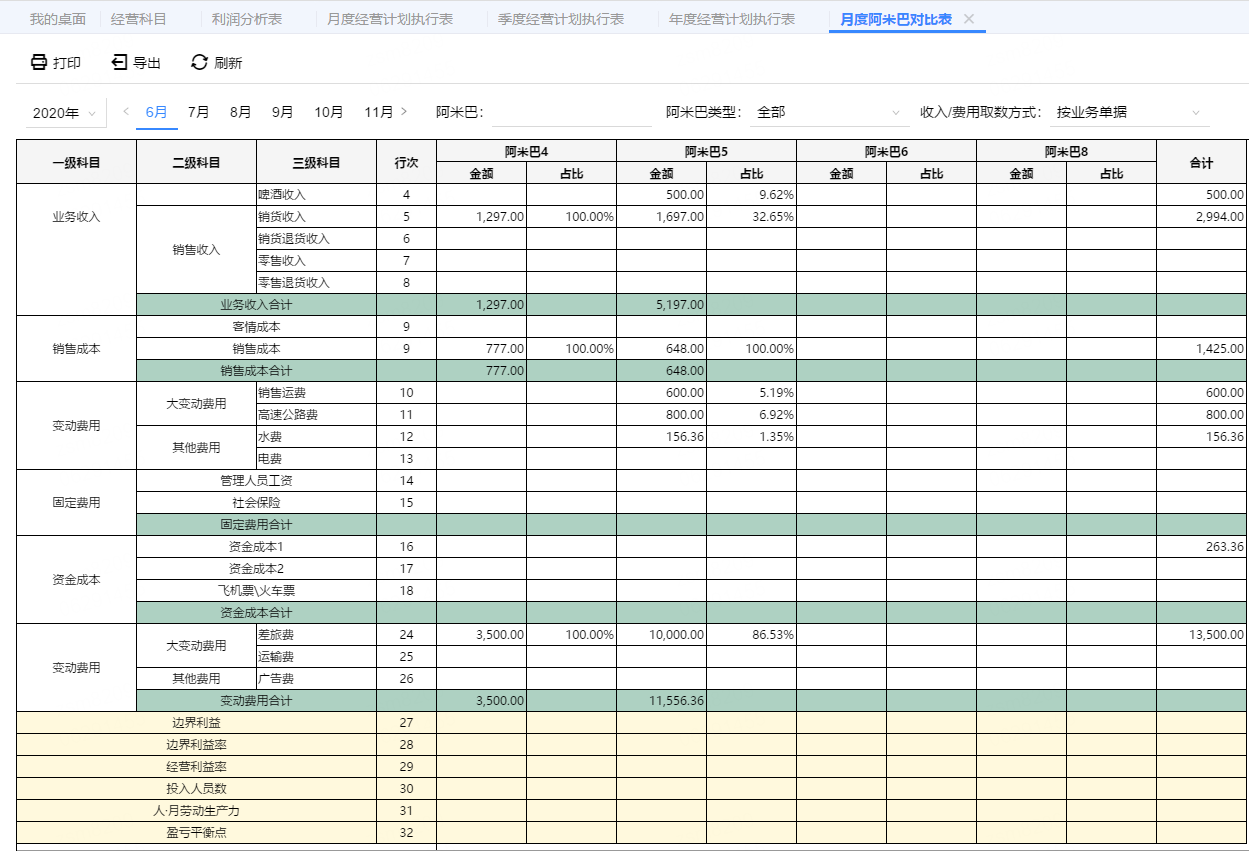 按明细统计目标偏差，各明细目标实时监测
利润差？那就学习下别人怎么控制成本/费用
注：上述报表为自动化实时核算，不必投入专职人员即可轻松完成所有部门/门店的核算
经销商业务员绩效管理变革
市场变化快，供需关系转换，市场竞争加剧
90后、00后员工走向职场，传统的考核管理方式难以留住人才
以上种种因素倒逼经销不断优化组织结构和绩效管理方式
技术的发展，使得以上绩效方案轻量化落地，而不是给经销商带来负担
现在及未来
销量提成
3年前
过程考核
销量提成
10年前
销量提成
目标预算
过程考核
净利分红
合伙人管理使用效果
老板在牢抓主权的基础上，公司经营意志和业务员思想统一，业务员能够积极拓新，维护市场，做好终端动销，
实现业绩翻倍
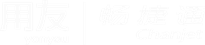